ISO 26000 & Sustainability
Dr. Yassin Darwish, CSP, ASP,
CMIOSH
ASSP GR IX Area 2 Director
Introduction
About ISO 26000 
The core content
How to use ISO 26000
About ISO 26000
About ISO 26000
Guidance/recommendations about how to improve Social Responsibility and thus contribute to sustainable environmental, social and economic development. 
Not certifiable, no requirements.
It fits all organizational and cultural contexts.
It is flexible
International norms & ISO 26000
ISO 26000 defines SR
The responsibility of an organization for the impacts of its decisions & activities on society and the environment through transparent and ethical behaviour that:
Contributes to sustainable development, including the health and welfare of society
Takes into account the expectations of stakeholders
Is in compliance with applicable law and consistent with international norms of behavior, and 
Is integrated throughout the organization and practiced in its relationships.
ISO 26000 Social Responsibility
show a commitment to continual improvement
attract like-minded partners, investors, customers &  staff
improve relations with employees, communities, the media, suppliers, and government agencies
help to establish more robust, stable supply chains
contribute to sustainable development by reducing harmful environmental, social and economic impacts 
help manage and reduce risks
identify new opportunities
Increasing SR contributes to a “virtuous cycle” where each action strengthens the organization and the community, encouraging sustainable development
The Core Content
Seven principles 
 Seven core subjects and their related issues
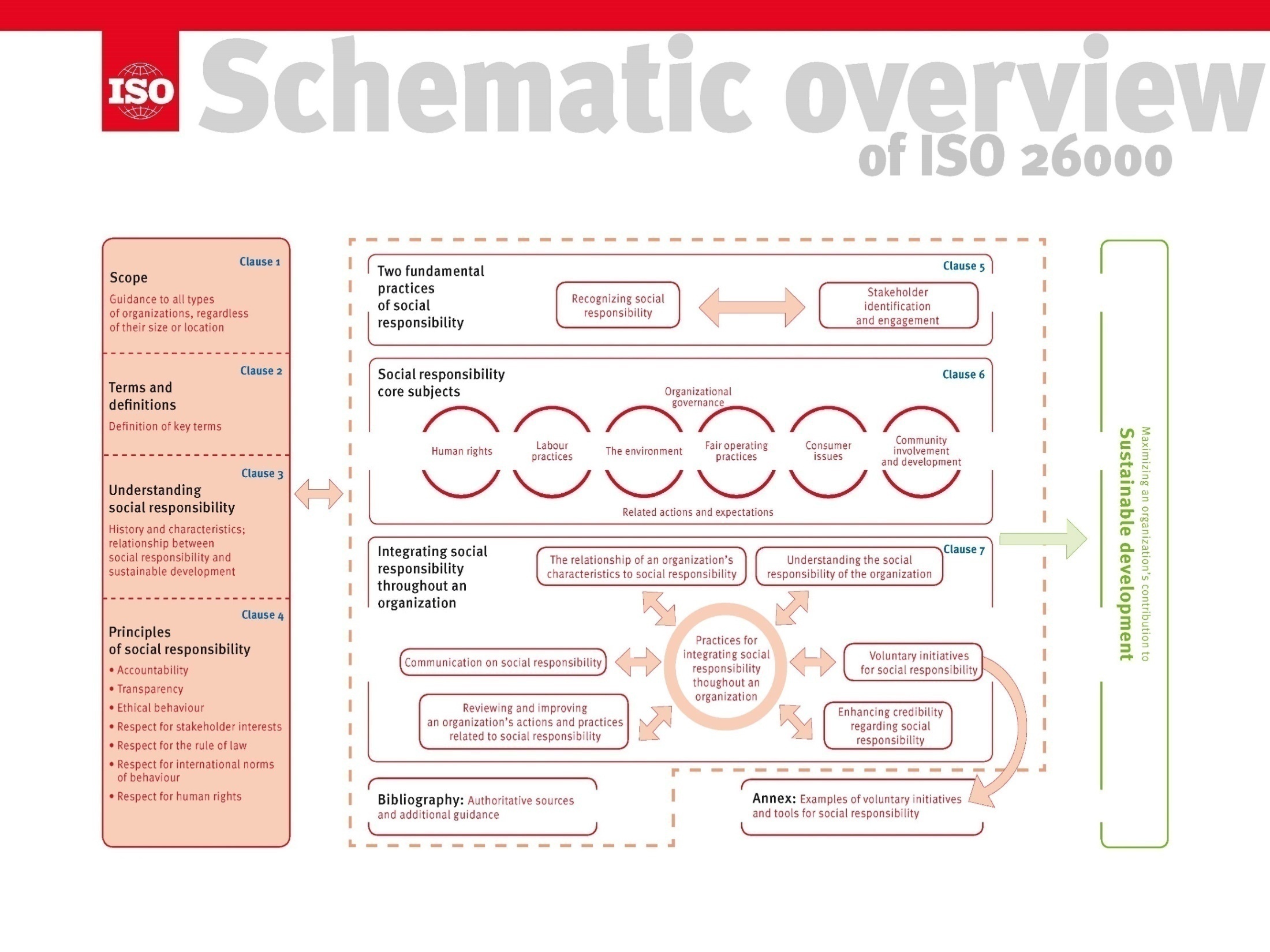 The 7 Principles
Accountability
Transparency
Ethical behaviour
Respect for stakeholder interests
Respect for the rule of law
Respect for international norms of behavior
Respect for human rights
Accountability and Transparency
Accountability is the: “state of being answerable for decisions and activities to the organization’s governing bodies, legal authorities and, more broadly, its stakeholders” (those who are affected by its actions)
Transparency is “openness about decisions and activities that affect society, the economy and the environment, and willingness to communicate these in a clear, accurate, timely, honest and complete manner”

Source:  ISO 26000:2010  Clause  2.1 and 2.24
Accountability and Transparency
Accountability and Transparency involve taking responsibility for decisions and policies; the top decision-makers, as well as everyone throughout a chain of command.

Leaders need to know and acknowledge who has made what specific decisions
Principle of Ethical Behaviour
Ethical behaviour involves deciding what is the right course of action, day to day 

Ethical behavior is defined as “behaviour that is in accordance with accepted principles of right or good conduct in the context of a particular situation…” 

Ask yourself:  would you be comfortable if your actions were to become public knowledge?
Source:  ISO 26000:2010 Clause 2.7
Principle of Respect for 	stakeholder interests
Identifying groups of stakeholders  - those who are affected by your decisions and actions - and responding to their concerns. 
It does not mean letting them make your decisions.
  
Note that, by definition, “social responsibility” is not decided in a vacuum; it always involves reference to the guiding principles, and awareness of  impacts on others
Principle of Respect for the rule of law
“In the context of social responsibility, respect for the rule of law means that an organization complies with all applicable laws and regulations….even if they are not adequately enforced.”



Source:  ISO 26000:2010 Clause 4.6
Principle of Respect for international norms of behaviour
“In situations where the law or its implementation does not provide for adequate environmental or social safeguards, an organization should strive to respect, as a minimum, international norms of behaviour.”

International norms of behavior are “…derived from customary international law, generally accepted principles of international law, or intergovernmental agreements that are universally or nearly universally recognized.”
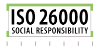 Principle of Respect for international norms of behaviour
These can be found in authoritative international instruments from organizations such as the United Nations, International Labour Organization (ILO).
    Sources:  ISO 26000:2010 Clause 2.11 and  4.7
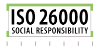 Principle of Respect for human rights
ISO 26000 urges its users to identify the vulnerable populations among its stakeholders, and to work to ensure their fair treatment

“..In situations where human rights are not protected, take steps to respect human rights and avoid taking advantage of these situations…”

Source: ISO 26000:2010 Clause 4.8
The 7 Core Subjects
Holistic Integrated Approach







Interdependence
Human 
Rights
Community Involvement and 
Development
Organizational








Governance
Consumer Issues
Labour Practices
Organization
Fair Operating Practices
The Environment
The 7 core subjects
Each of the 7 core subjects is relevant to every organization and should be considered.
Users then review specific issues (37 in all) listed under each core subject to identify those issues that are relevant and significant.
Not all of the 37 specific issues will be relevant to each user.
Cross-cutting considerations appear in all the 7 core subjects:
economic aspects
health and safety
the value chain
gender balance
communication with stakeholders

See Appendix for the complete list of issues for each Core Subject
Organizational governance
Leaders should practice and promote ethical behavior, accountability and transparency 
ISO 26000 suggests tools for integrating SR into core organizational decisions
Organizational governance
Some specific issues for SR improvement:
Develop incentives for performance on social responsibility
Adjust organizational structure to include third-party review of sensitive areas such as financial management, etc.
Create ways to track decisions and their implementation, to ensure accountability and follow-through
Implement processes for meaningful (two-way) communication with stakeholders
Human rights
ISO 26000 encourages users to identify and respond to members of vulnerable groups within their sphere of influence
Users should avoid complicity;  that is, avoid assisting those abusing others, and avoid benefiting directly from abuses committed by someone else
Human rights
Some specific issues for SR improvement:
develop mechanisms for “due diligence”: ways to identify, address and prevent actual or potential human rights damage resulting from your activities
examine the treatment of vulnerable groups in your context, such as: indigenous peoples, girls and women, those historically discriminated against on the basis of race, ethnicity or religion, people with disabilities, the elderly, migrants, etc.
provide remedy and grievance procedures
Labour practices
Everyone should be able to earn a living wage through freely chosen work (not forced labor or slavery)
All workers should experience just and favorable conditions at work
Responsibility goes beyond workplaces that an organization owns or directly controls
Labour practices
Some specific issues for SR improvement:
Eliminate child labour and forced labour (*)
Comply with laws and regulations on the rights of unions and collective bargaining, and social protection (medical coverage, disability leave, etc. (*)
Eliminate discrimination in hiring and dismissals (*)
(*) These are recognized as basic human rights (ISO 26000:2010, 6.3)
Understand and control the health and safety risk involved in activities; provide safety equipment and training
Consider the impact on workers’ family lives when making scheduling decisions
Avoid contracting with suppliers or sub-contractors who use unfair or abusive labour practices, including child labour
Environment
Some specific issues for SR improvement:
Prevent pollution; reduce emissions of pollutants into the air, water and soil as much as possible
Practice green procurement – evaluate suppliers of goods and services on their environmental impacts
Use sustainable, renewable resources whenever possible
Conserve water in operations
Practice life-cycle approach(including disposal) – aim to reduce waste, re-use products or components, and re-cycle materials
Fair operating practices
Some specific issues for SR improvement:
Practice honesty – don’t ask for or accept bribes; don’t attempt to break laws through use of political influence
Respect property rights; pay fair compensation for property you acquire or use
Treat suppliers and customers/consumers fairly, including prompt payment of bills and prompt attention to problems
Examine your value chain/supply chain, and be sure you are paying enough to enable your suppliers to fulfill their own social responsibilities
Consumer issues
Some specific issues for SR improvement:
Protect consumers’ health and safety; design and test products to ensure this
Reduce waste by minimizing packing material and, if appropriate, offer recycling and disposal services
Eliminate or minimize negative health and environmental impacts of products and services, such as noise or waste
Pay particular attention to the information needs of vulnerable individuals (for example, those with limited vision or hearing, or poor reading ability)
Community involvement and development
Actions that benefit communities - such as job creation, skill development, and provision of health, welfare and  other services - should be integrated into the core “business model”
Community involvement and development
Some specific issues for SR improvement:
Consult directly with community members before designing programs
Focus on increasing local procurement and hiring
When investing in a community, consider the economic, social, and environmental impacts of your investment
Respect the traditional uses of natural resources by local populations, especially indigenous peoples
Community involvement and development
Some specific issues for SR improvement:
Fulfill tax and other legal responsibilities as described in law, even when punishments are not likely
Consider “social investment”:  programs and infrastructure which will improve quality of life, and which will increase the capacity of the community to develop sustainably
A note:  “Community involvement and development” is different from philanthropy
Philanthropic giving is an important element of SR use of wealth, in many cultures.  However, philanthropy is basically “top down” (the giver decides what projects and programs to fund).
  SR in the ISO 26000 context should encourage reciprocity – benefits and obligations for all involved – rather than exalting “givers” and  treating “receivers” as dependants
This is also an important point for charitable organizations to keep in mind, as their recipients are also  some of their stakeholders.
Stakeholder engagement and communication: a crucial component
“Stakeholder identification and engagement are central to addressing an organization’s social responsibility.”
Communication establishes channels for exchanging knowledge, suggestions, complaints and ideas for solutions.  
Identifying stakeholders and developing channels of communication with them is one of the most rewarding and most challenging parts of Social Responsibility.
Start to communicate respect and willingness to engage before a crisis emerges. 
The goal is to build trust and credibility for the long term, not to find “quick fixes” for problems.
Stakeholder Definition
ISO 26000 defines a “stakeholder” as “an individual or group that has an interest in any decision or activity of an organization.”

“Stakeholder engagement” is defined as “activity undertaken to create opportunities for dialogue between an organization and one or more of its stakeholders, with the aim of providing an informed basis for the organization’s decisions.”
Stakeholders
Stakeholders are people or groups who are affected by the actions of your organization.  Often they also have the ability to affect you. 
Stakeholder categories include  workers, clients, purchasers, consumers, owners, investors, government officials, community residents, and suppliers.
In order to improve organizational performance, stakeholder engagement should:
Include leaders of different stakeholder groups (ex. community, workers, stockholders), and also seek to involve the broader population to ensure fairness and to obtain different viewpoints
Emphasize two-way communication 
Keep a realistic and positive tone;  avoid making vague or ambitious promises that can’t be kept
NOT be used mainly as a vehicle for publicity or photo opportunities
Thank you